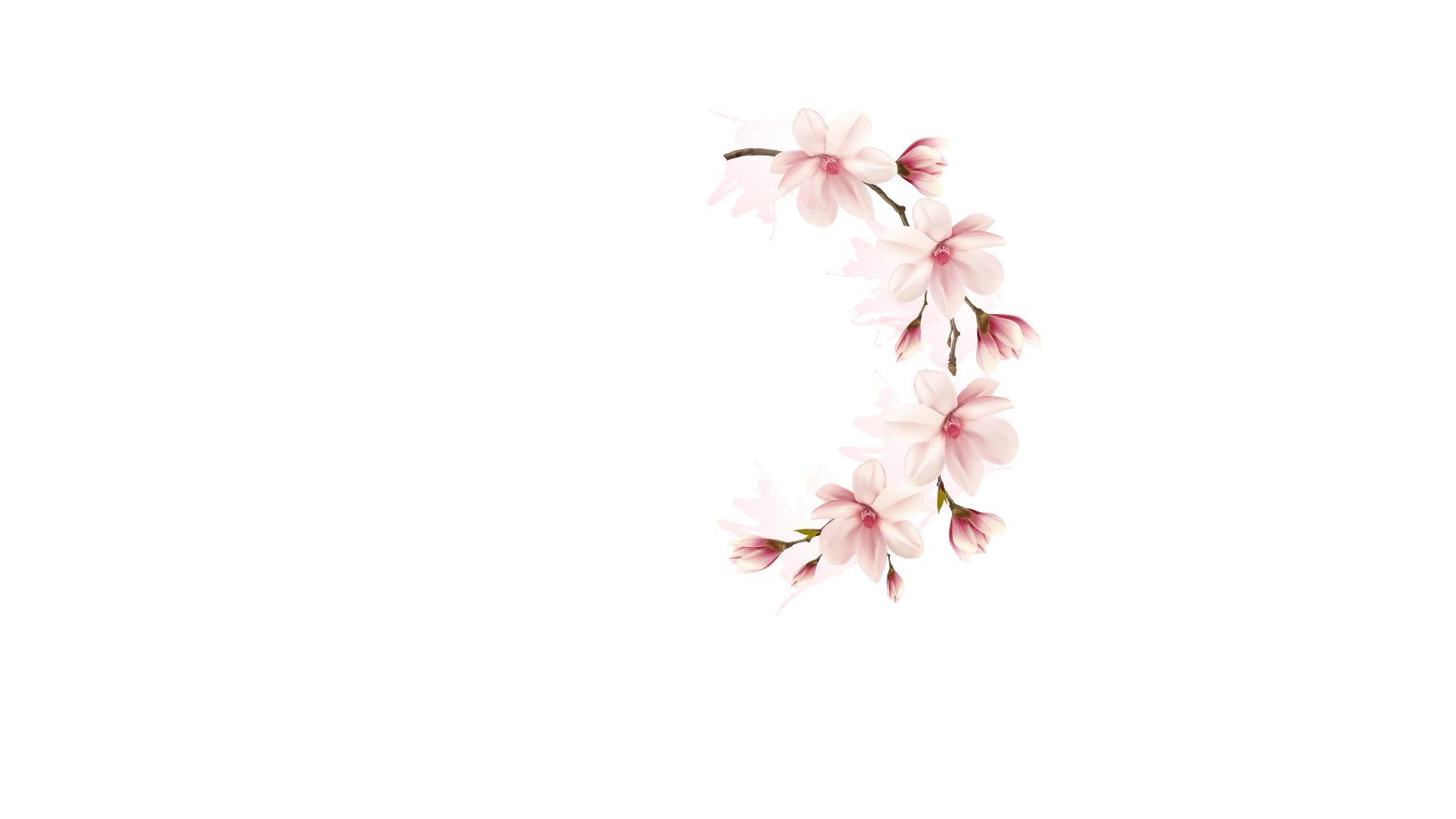 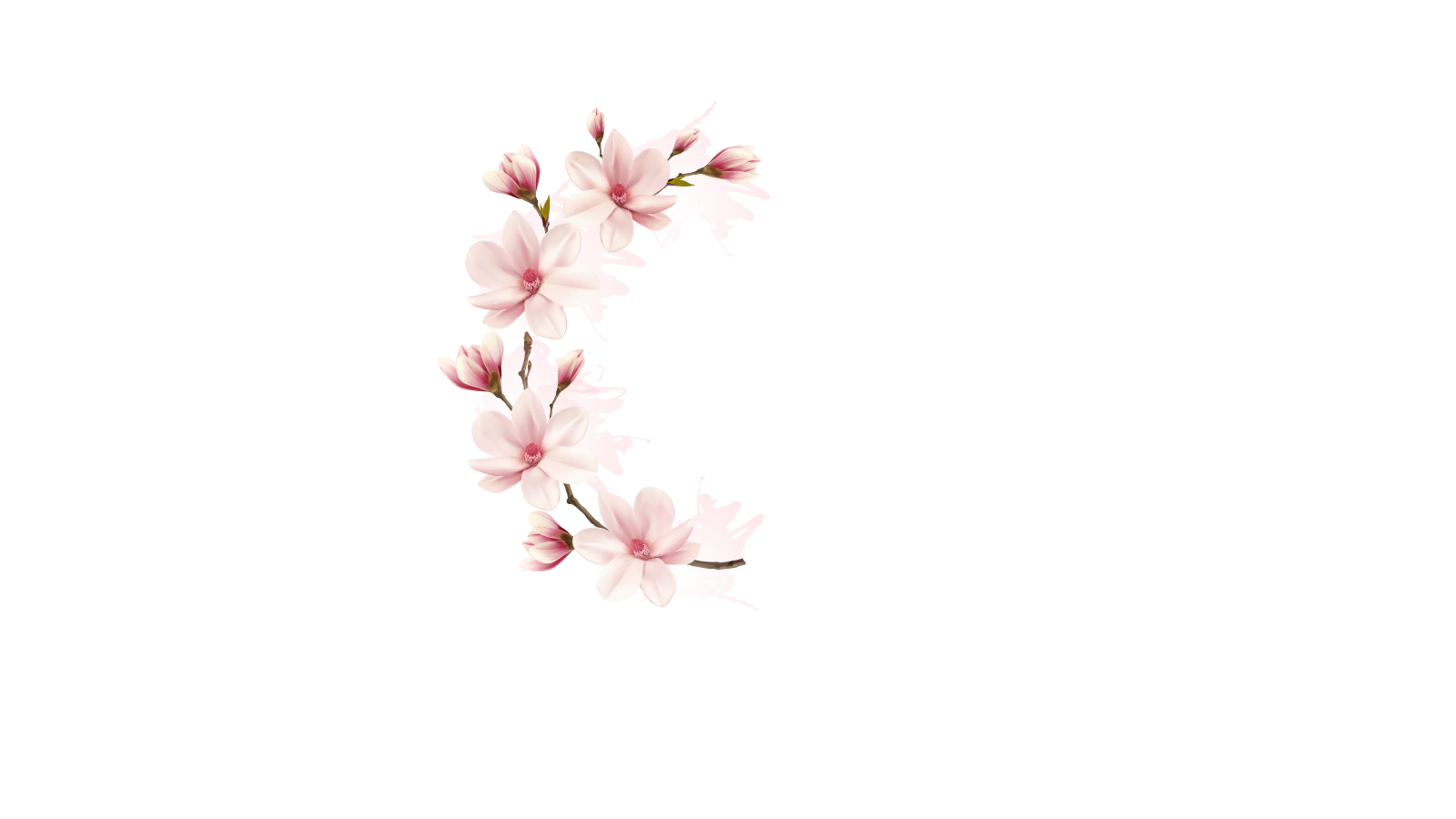 2019春季《02510中国当代文学》导学方案
李卫清
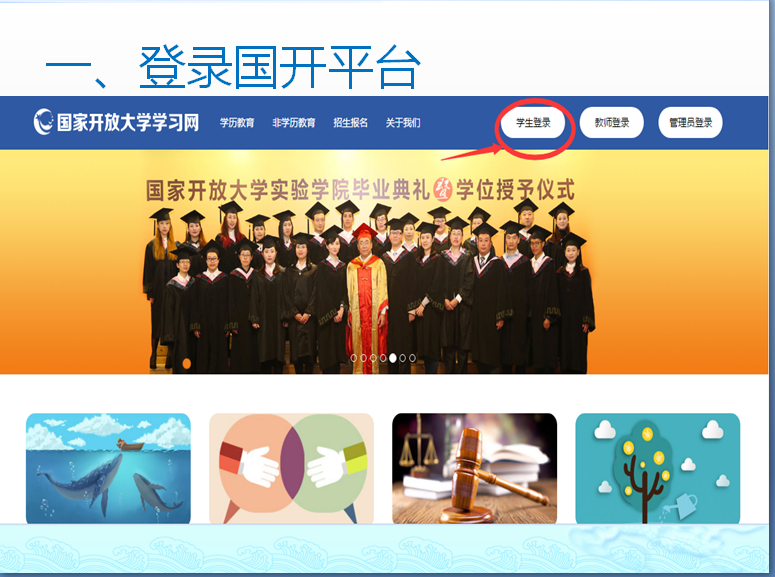 二、点击进入课程
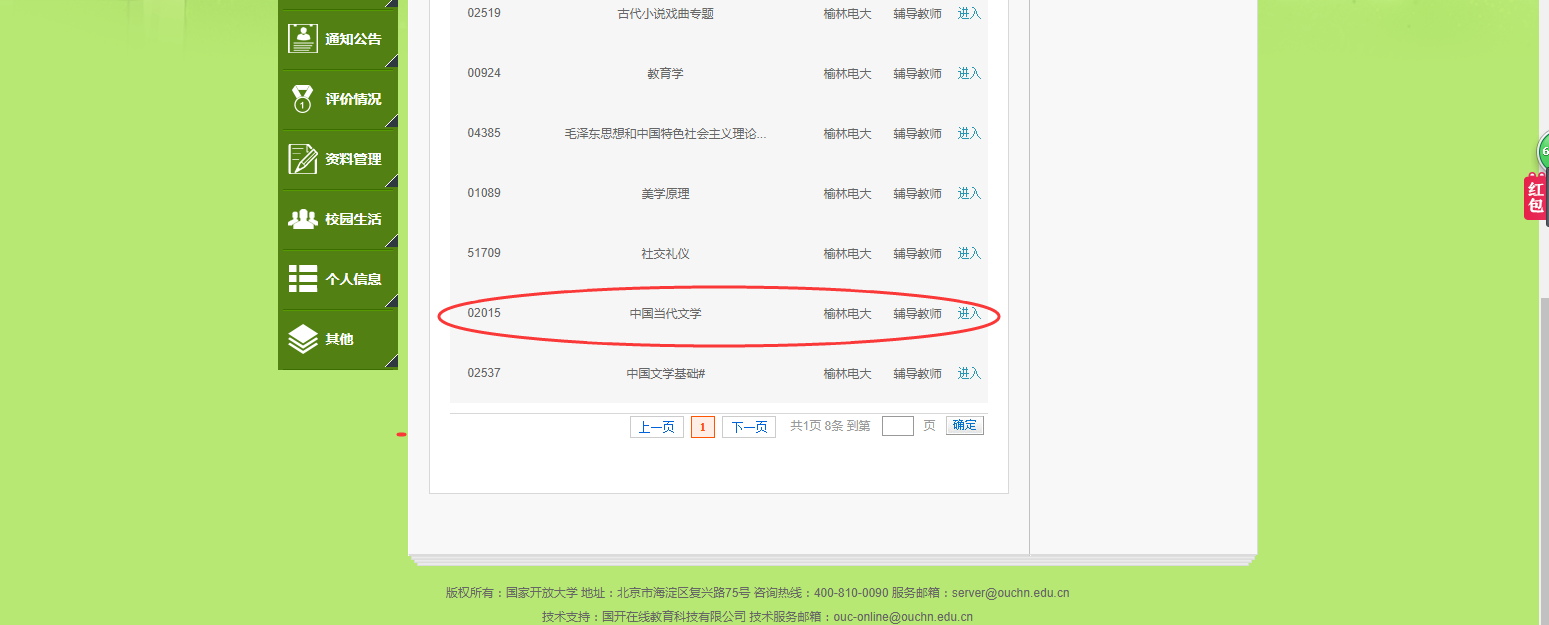 三、进入学习界面
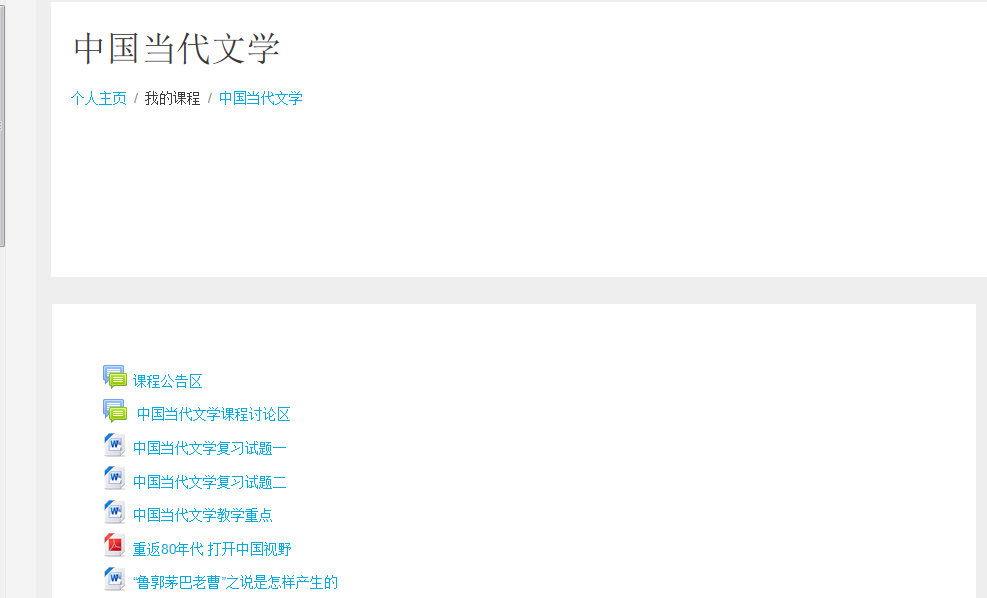 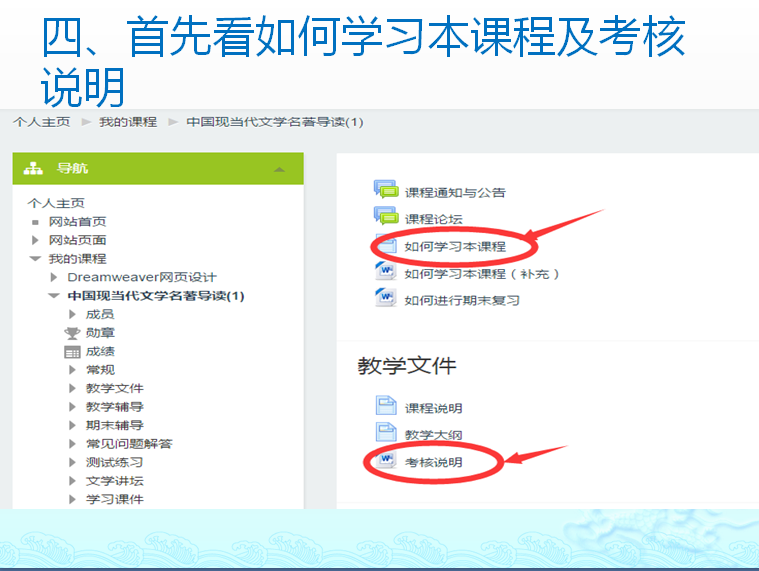 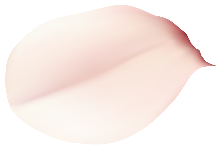 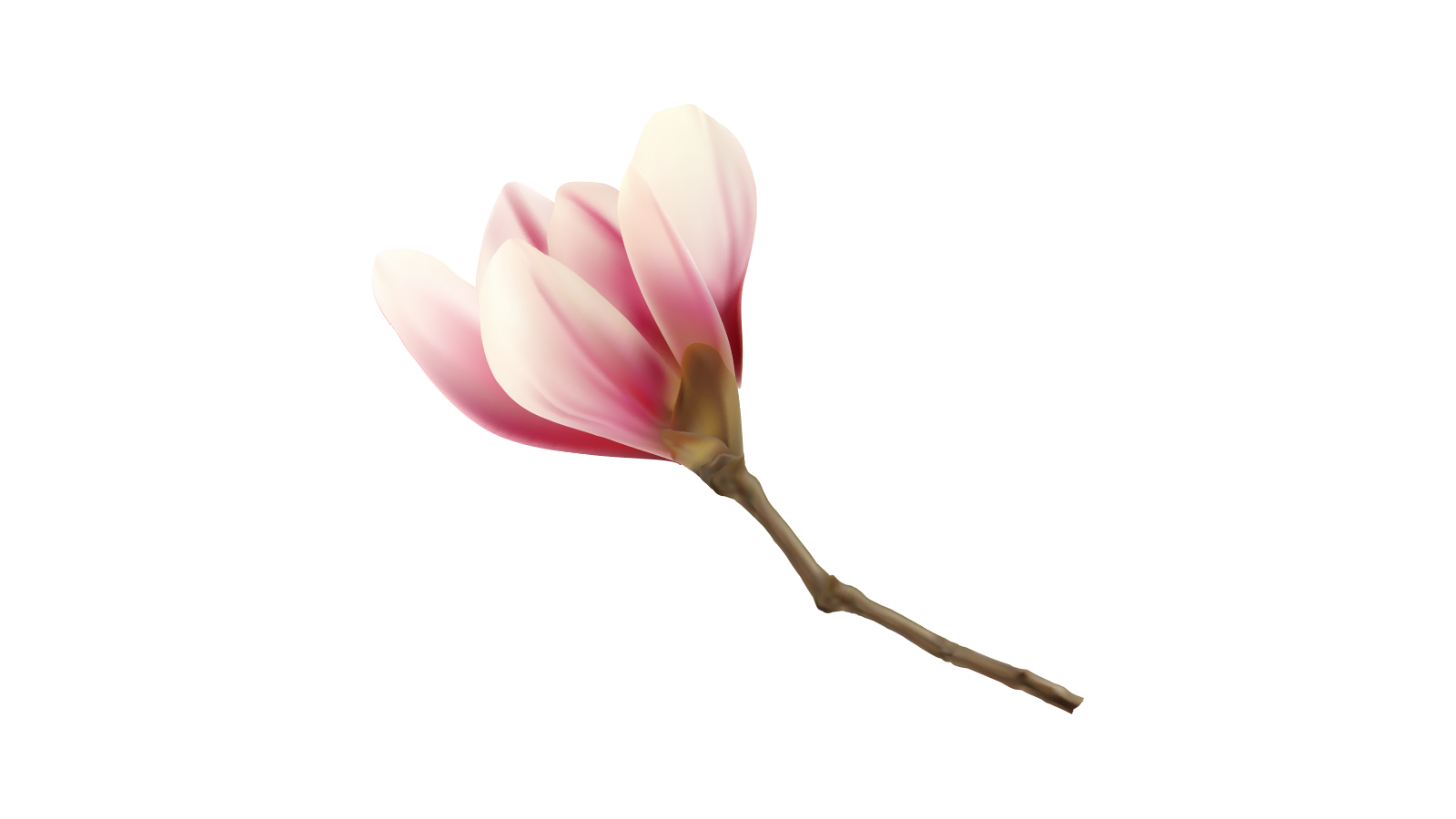 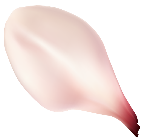 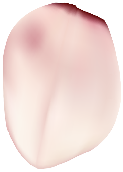 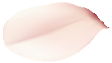 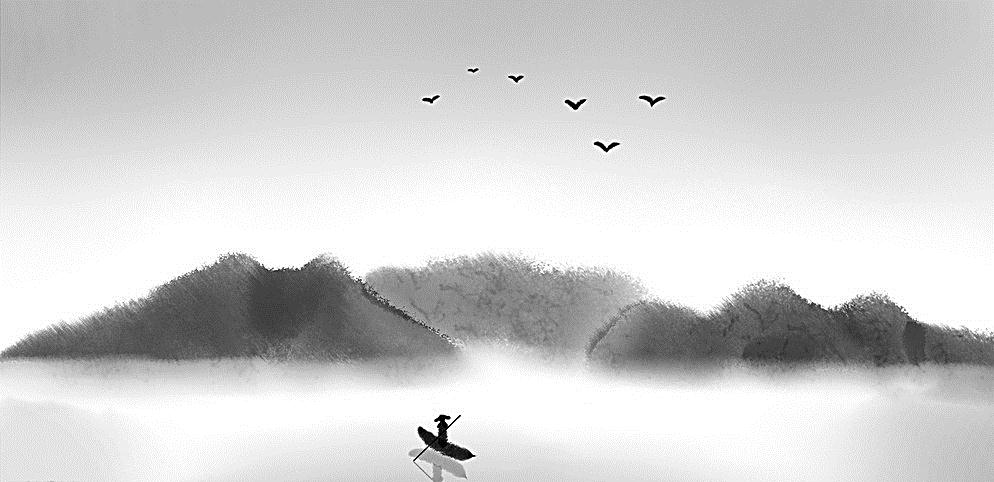 五、点击学习论坛和老师进行交流。
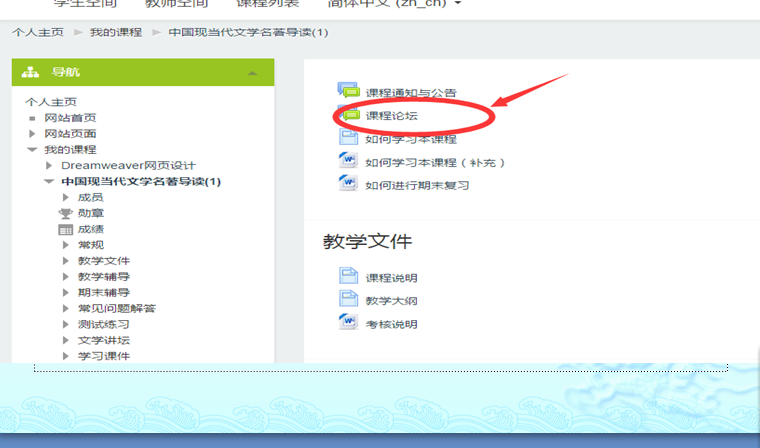 六、可以开启一个新话题，与同学交流学习。页可以点击教学辅导等栏目
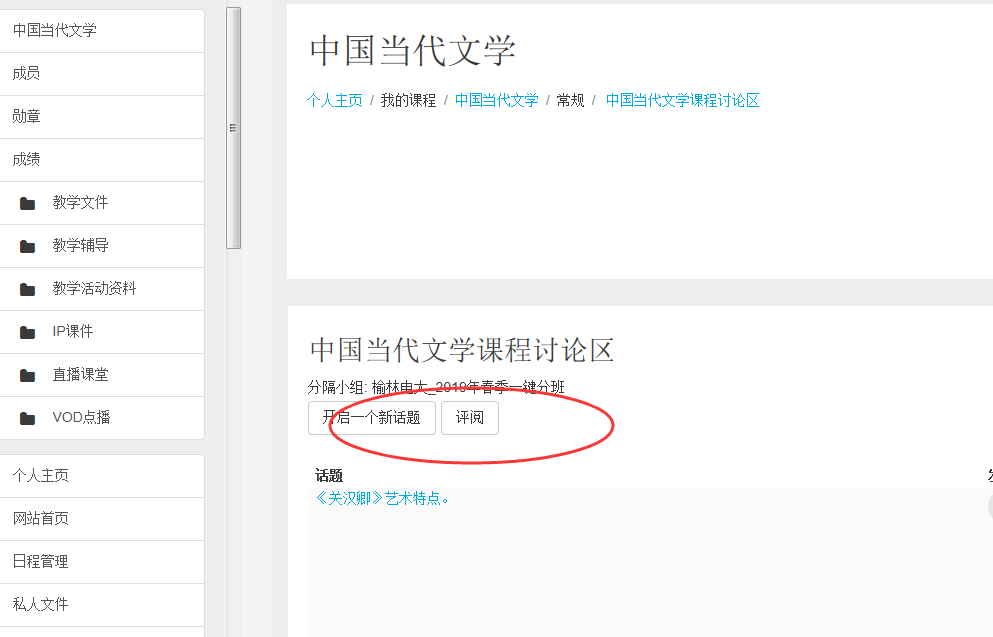 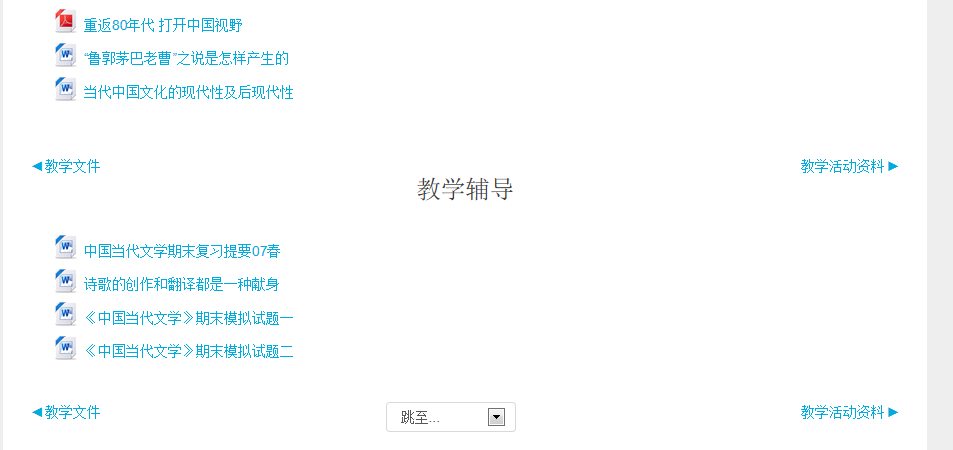 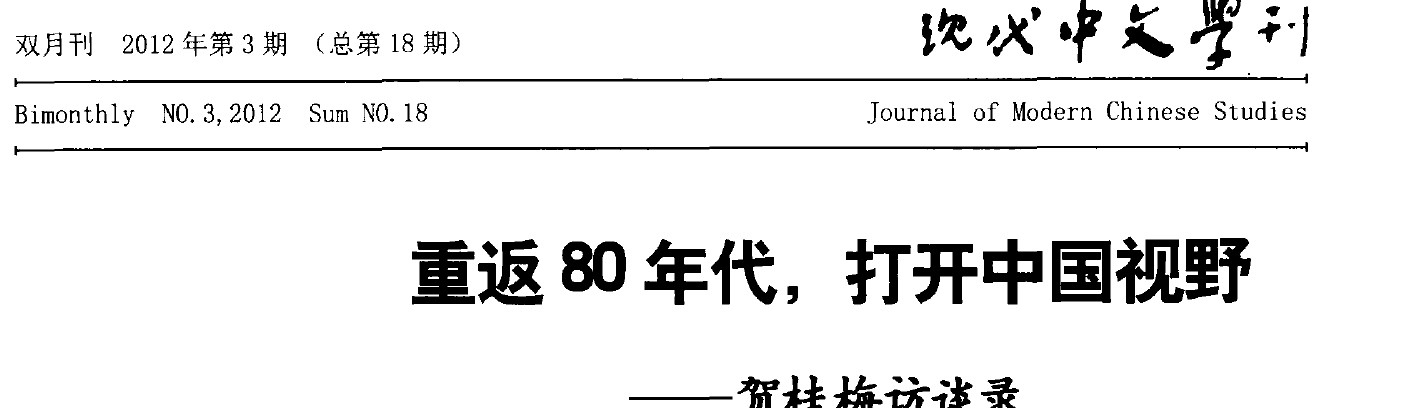 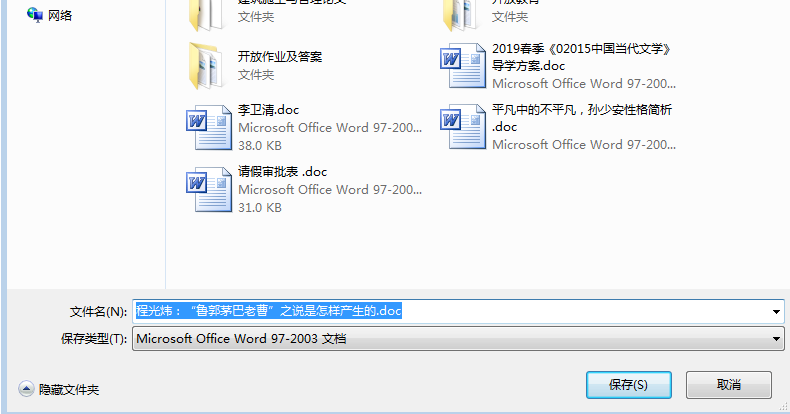 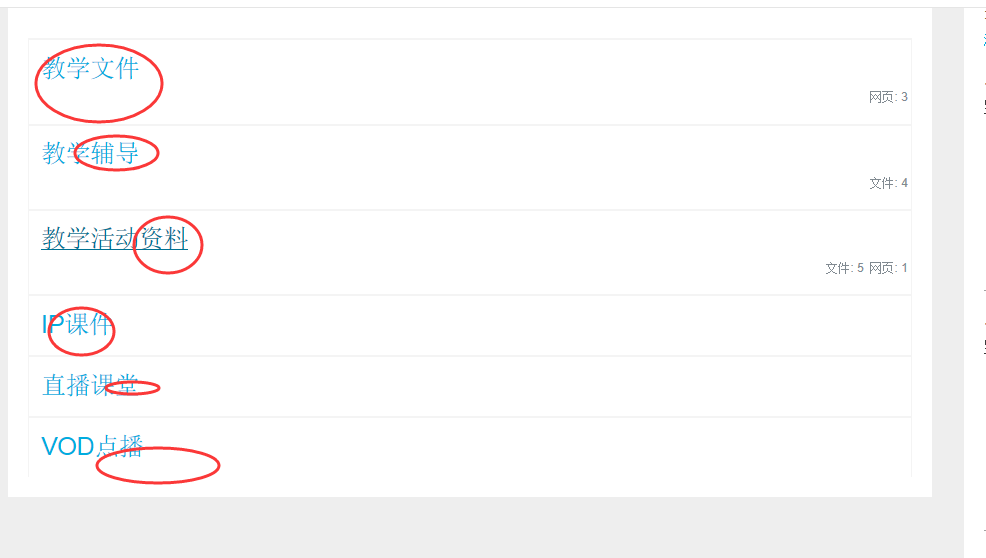 八、点击IP课件
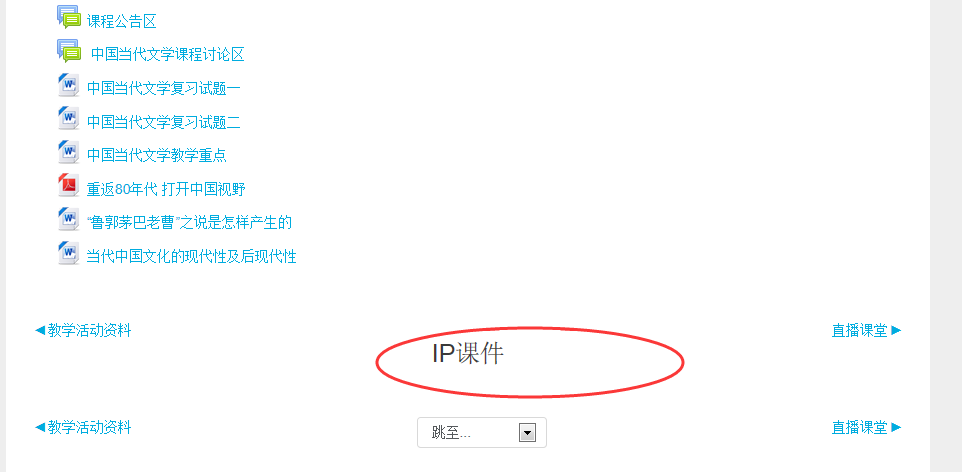 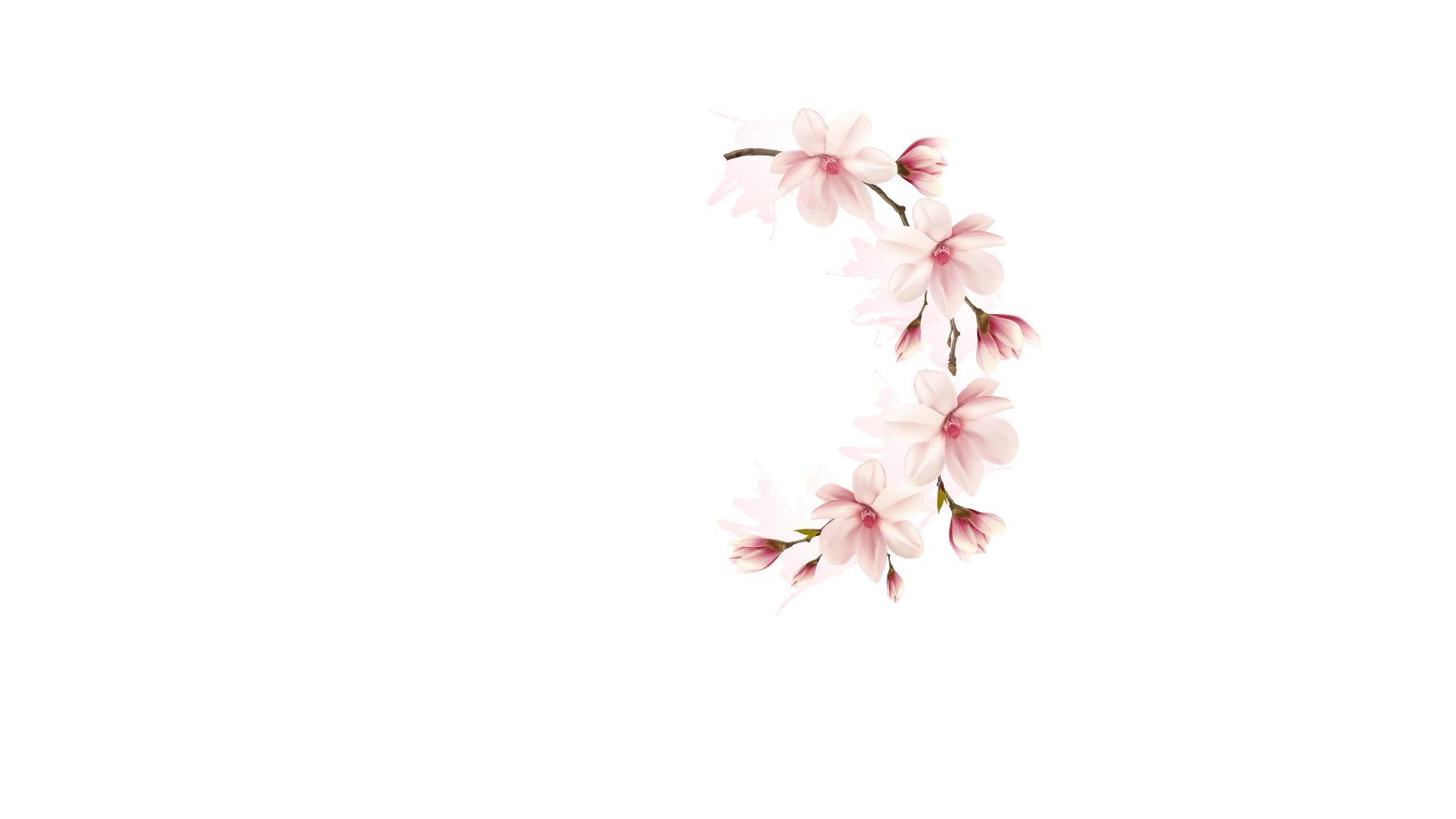 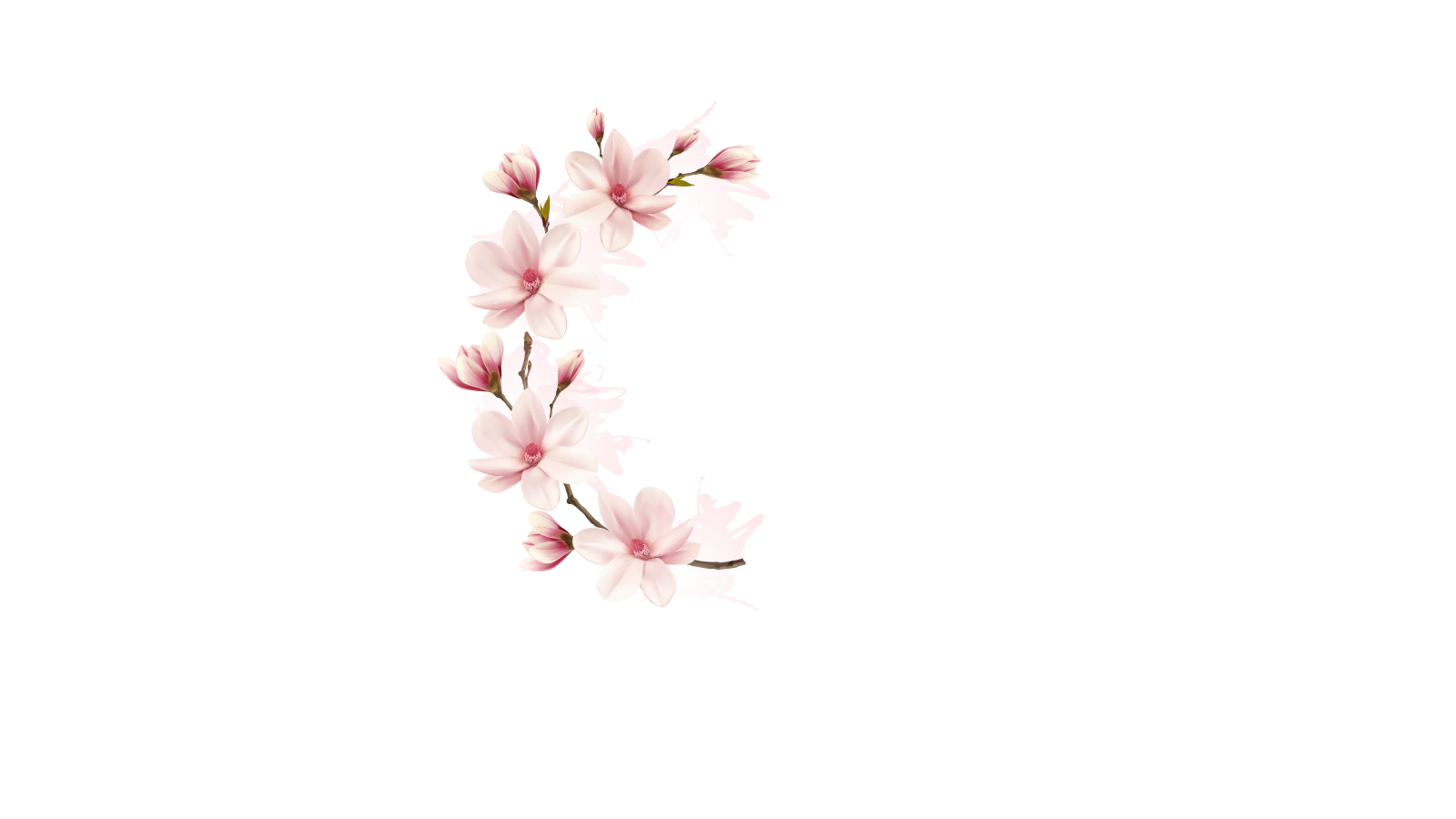 九、页面的全部学习资料
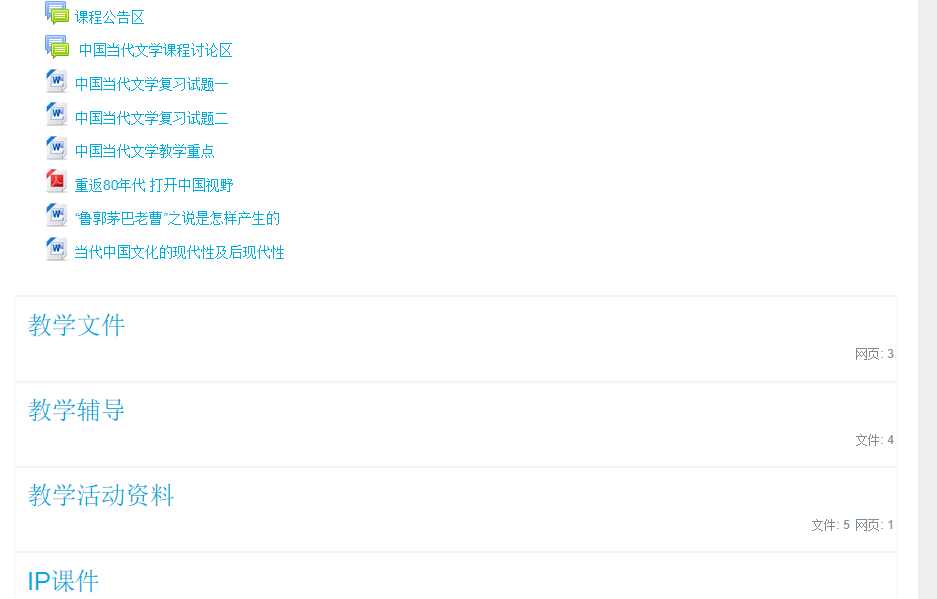